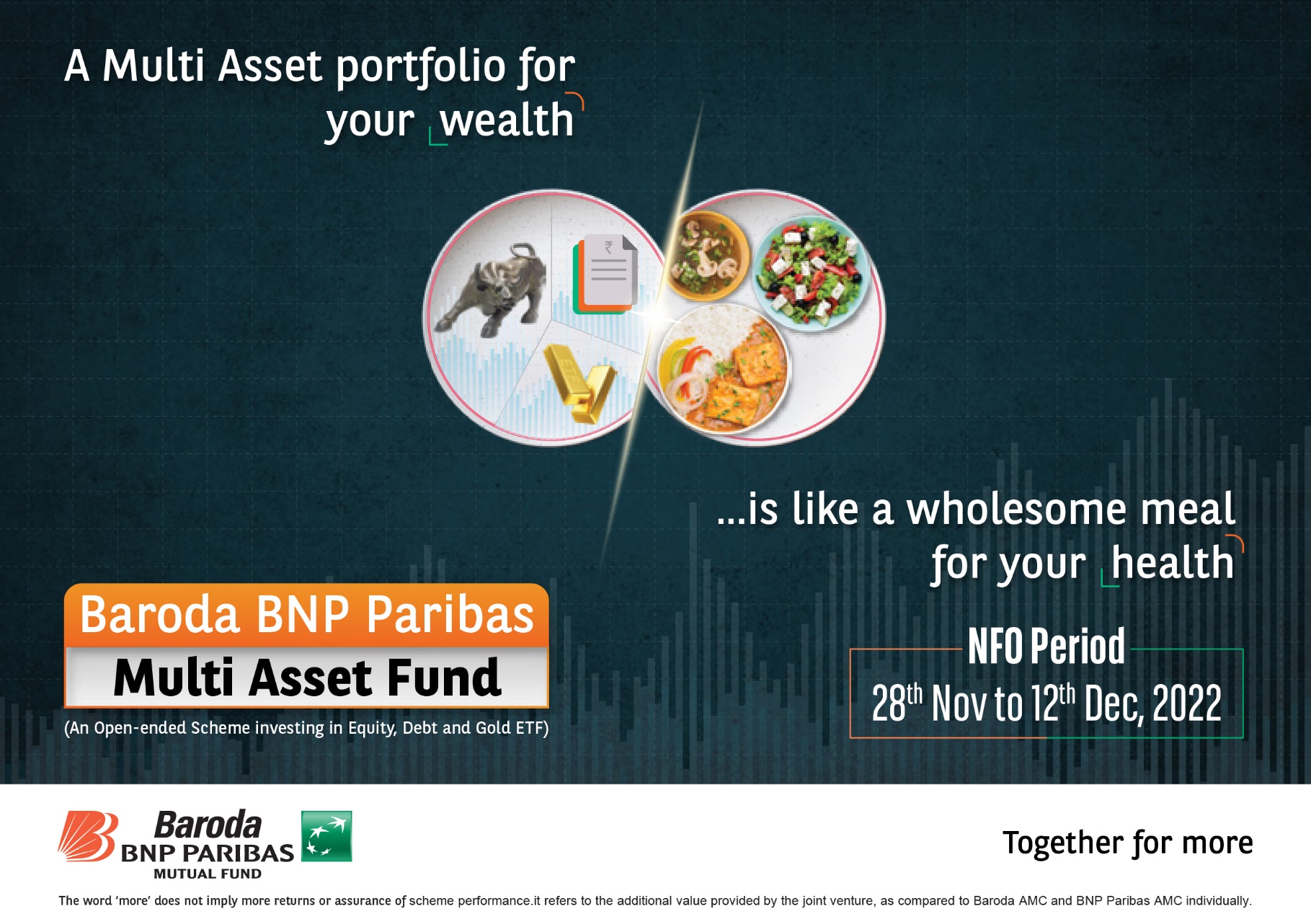 Investing is like having a wholesome meal
Individually each component of food i.e. proteins, carbohydrates, vitamins and minerals, have unique characteristics.

When all the components of the food come together in the right proportion, they make a person healthy.

Similarly, each Asset class has unique characteristics.

But when combined together, it creates a portfolio that aims to capture the upside and protect the downside!
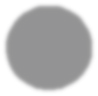 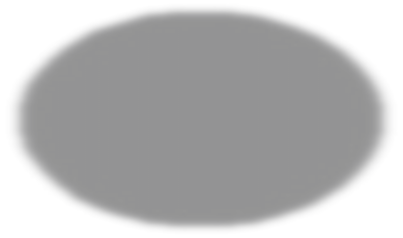 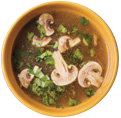 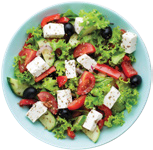 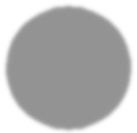 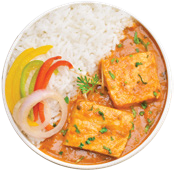 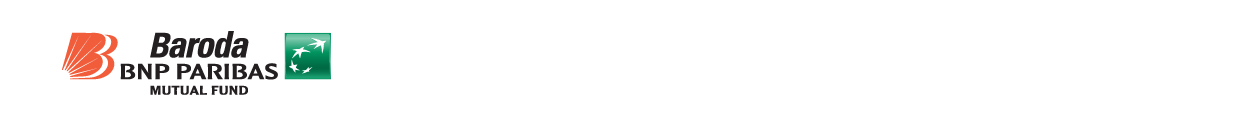 2
Gold: Investment asset through history
Stood the test of time
Gold is the oldest asset class, preferred by individuals and Central Banks alike


Hedge against inlation
Historically gold has acted as a store of value, helping to counter eroding effects of inflation


Hedge against the negative impacts of Geo-political Events
Gold has acted as hedge against the negative impact of global events like the global financial crisis and COVID crisis


Negative Correlation against other asset classes
Historically, Gold has shown negative correlation against both equities and fixed income indicating an inverse relationship among the returns of gold and other asset classes

International Asset Class
Gold is truly international asset class which can be traded freely
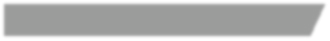 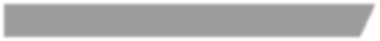 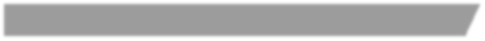 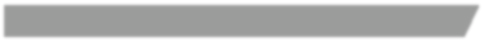 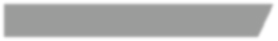 Past performance, including such scenarios, is not an indication of future performance.
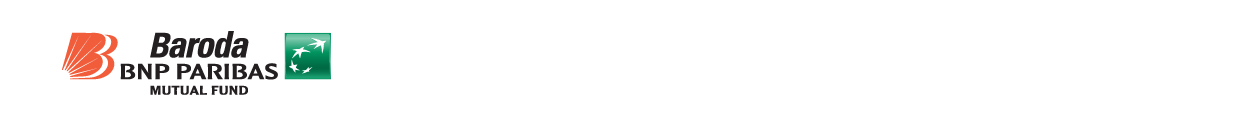 3
DIFFERENT ASSET CLASSES BEHAVE DIFFERENTLY
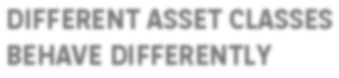 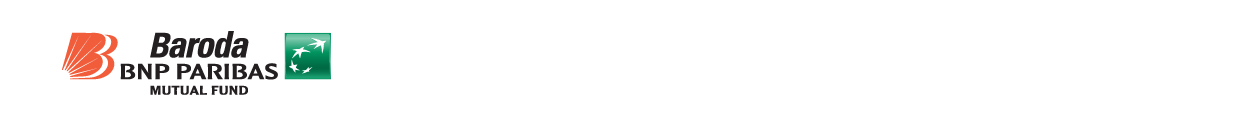 4
Multiple Asset Classes: Differing Returns Profiles
Growth of Rs 1,00,000
26,71,146
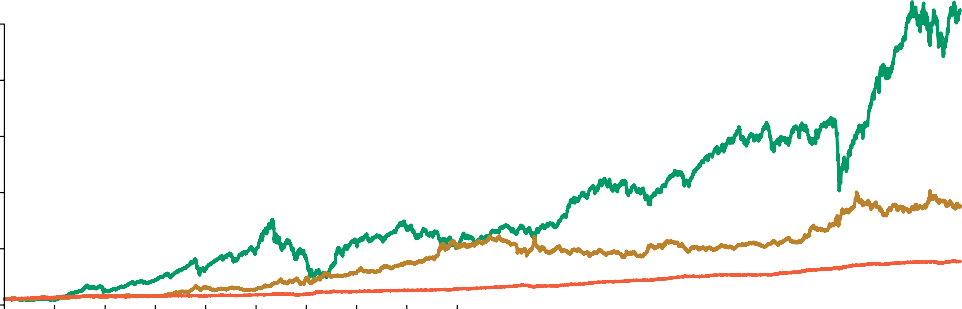 25,50,000

20,50,000

15,50,000
9,18,537
10,50,000
4,36,049
5,50,000
50,000
31-Mar-15
31-Mar-02
31-May-17
31-May-04
30-Nov-10
30-Apr-16
30-Apr-03
31-Oct-22
31-Oct-09
31-Dec-11
30-Sep-21
30-Sep-08
28-Feb-14
31-Aug-20
31-Aug-07
30-Jun-18
30-Jun-05
31-Jan-13
31-Jul-19
31-Jul-06
Nifty 500 TRI
Prices of Gold
NIFTY Composite Debt Index
Equity has delivered highest returns, but with high volatility!!
Source: Internal research, NSE Indices for equity and debt index levels and world gold council for gold prices | Data from 31 March 2002, to October 31, 2022 |The above illustration is for comparison purpose only and should not constitute as investment advise.
Baroda BNP Paribas Mutual Fund does not guarantee returns on investments in the scheme. Past performance is no guarantee for future returns.
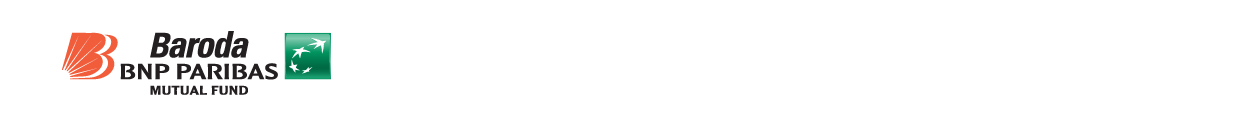 5
Equity and Gold provide long-term growth potential
3 Years Rolling - Distribution of Returns
Nifty 500 TRI	Prices of Gold	NIFTY Composite Debt Index
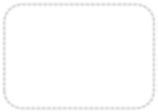 75%
80%
67%
63%
Fixed Income: Majority of Observations in “5-10%” bucket
Equity & Gold: Majority observations in “more than 10” bucket
60%
40%

20%
17%
14%
14%  14%
12%
9%
8%
7%
0%
0%
Negative Obs	0-5%	5-10%	More than 10%

Equity and Gold, have given double digit returns more than 60% of the time 75% of the times fixed Income has given returns in the range of 5-10%
Less than 10% of the time, Equity & Gold has given negative returns on a 3 years rolling basis
Source: Internal research, NSE Indices for equity and debt index levels and world gold council for gold prices | Data from March 31, 2002, to October 31, 2022 |The above illustration is for comparison purpose only and should not constitute as investment advise.
Baroda BNP Paribas Mutual Fund does not guarantee returns on investments in the scheme. Past performance is no guarantee for future returns.
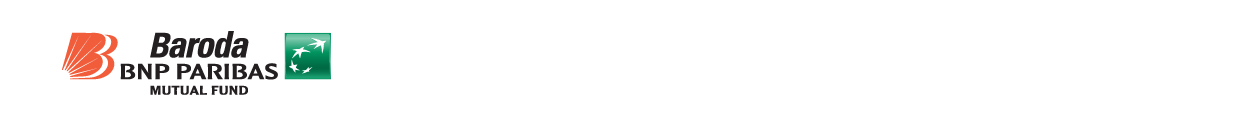 6
BENEFITS OF EACH ASSET CLASS
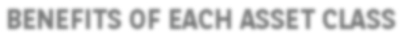 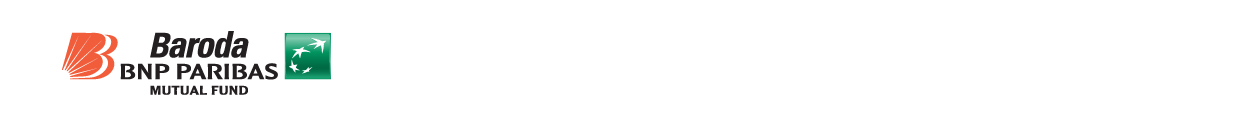 7
Different Asset Classes Play Different Roles
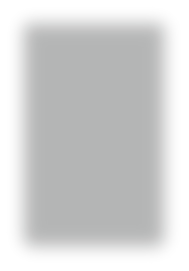 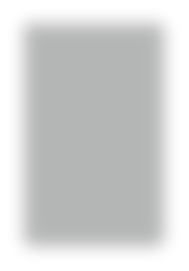 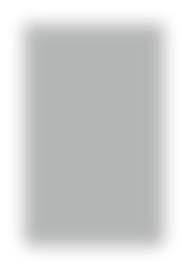 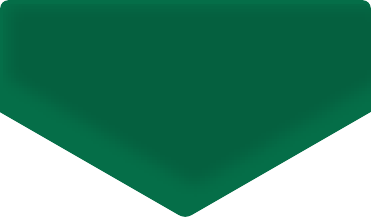 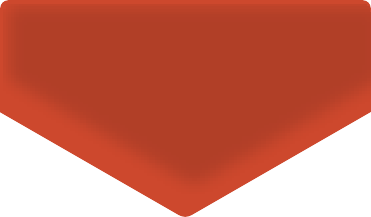 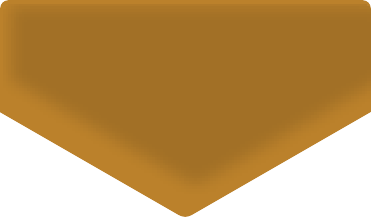 Equities
Fixed Income
Gold
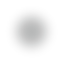 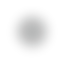 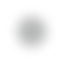 01
02
03
Capital Appreciation
Income generation
Growth in long term
Builds wealth in the long term
International Asset Class
Relatively stable
Hedge against inflation & impact of geo-political events
Helps meet long term financial goals
Diversification
Because of the unique characteristics of each asset class, each of them is suited for a different and complementary role in the portfolio.
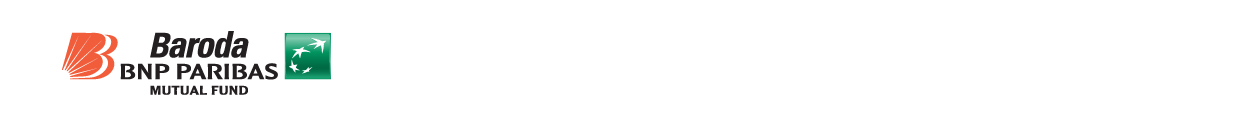 8
Equities & Gold compliment each other
Equity v/s Gold Daily 3 Year Rolling Performance
70%
60%
50%
40%
30%
20%
10%
0%
-10%
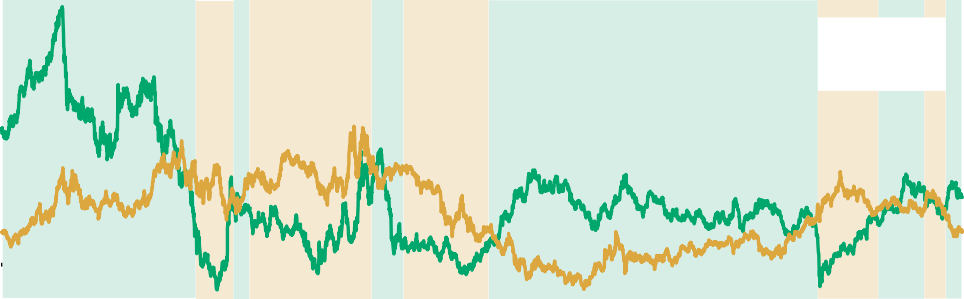 Instances where Equity  Instances where Gold Outperforms Gold	Outperforms Equity
56%	44%
Correlation Between Equity Vs Gold
-0.07
Mar-05
May-06
Jun-07
Jul-08
Aug-09
Sep-10
Oct-11
Nov-12
Jan-14
Feb-15
Mar-16
Apr-17
May-18
Jun-19
Jul-20
Sep-21
Oct-22
Nifty 500 TRI	Prices of Gold	Equities have Outperformed	Gold has Outperformed

Equity and Gold are inversely related to each other.
When equities underperformed, gold outperformed and when gold slumped, equity took the lead.
Source: Internal research, NSE Indices for equity index levels and world gold council for gold prices | Data from March 30, 2002 to October 31, 2022. Correlation is based on daily returns of the 2 asset classes since March 2002.
Baroda BNP Paribas Mutual Fund does not guarantee returns on investments in the scheme. Past performance is no guarantee for future returns.
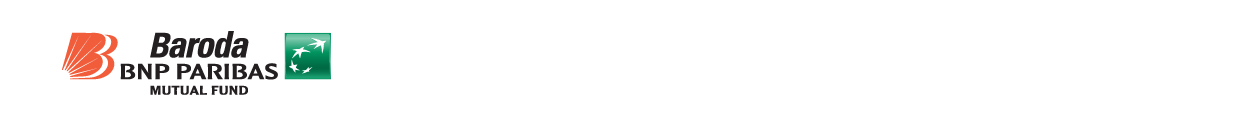 9
Gold has acted as a hedge during crises
Crisis Period: Equities v/s Gold
31%
40%
30%
20%
10%
0%
-10%
-20%
-30%
-40%
-50%
-60%
22%
6%
-28
Taper Tantrums
-38%
COVID -19
-56%
Global Financial Crisis
Nifty 500 TRI
Prices of Gold
During uncertain times, however, market participants look for high-quality, liquid assets that preserve capital and minimize losses. This can push the Gold demand, driving its prices upwards.
Gold behaves – and is used – as a safe-haven in periods of turmoil and uncertainty.
Source: Internal research, NSE Indices for equity index levels and world gold council for gold prices.
GFC (Global Financial Crisis) : 16th Oct 2007 to 27th Oct 2008; Taper Tantrums: 9th November 2010 to 20th December 2011; COVID-19: 17th Jan 2020 to 23rd March 2020 Baroda BNP Paribas Mutual Fund does not guarantee returns on investments in the scheme. Past performance is no guarantee for future returns.
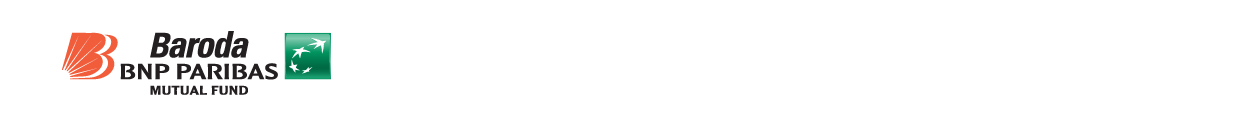 10
BUT…
WHEN THE POWER OF ALL THREE ASSET CLASSES COMBINE…

…WE GET AN ASSET ALLOCATION STRATEGY WITH OPTIMAL
RISK-RETURN TRADE OFF
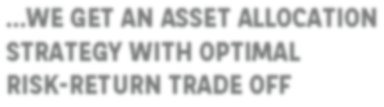 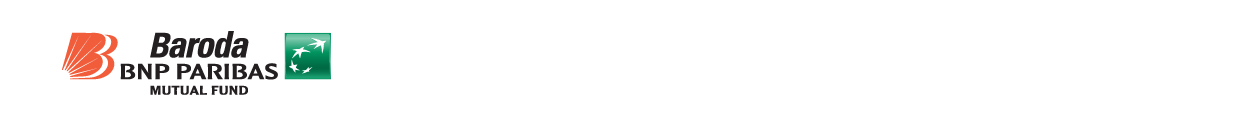 11
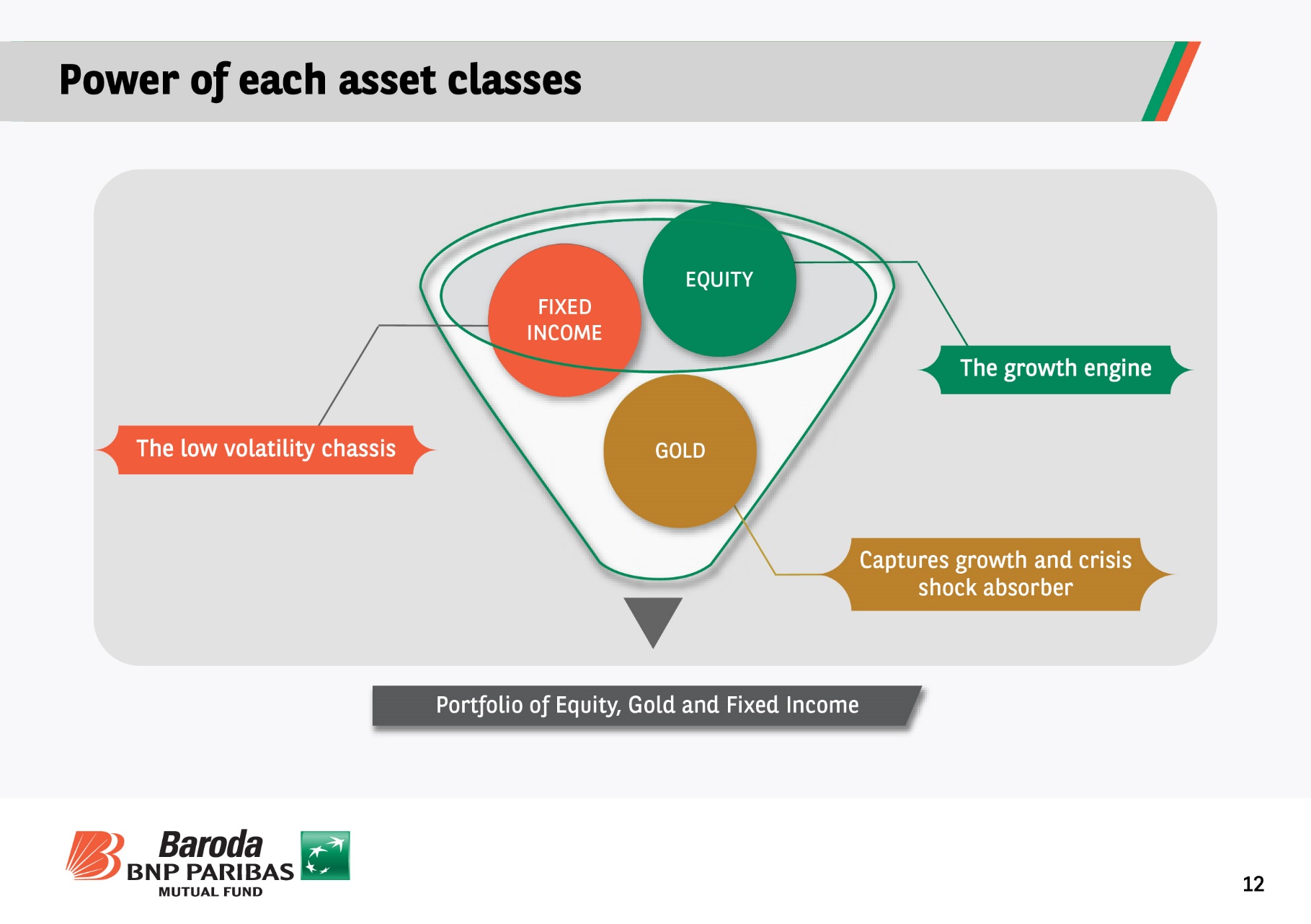 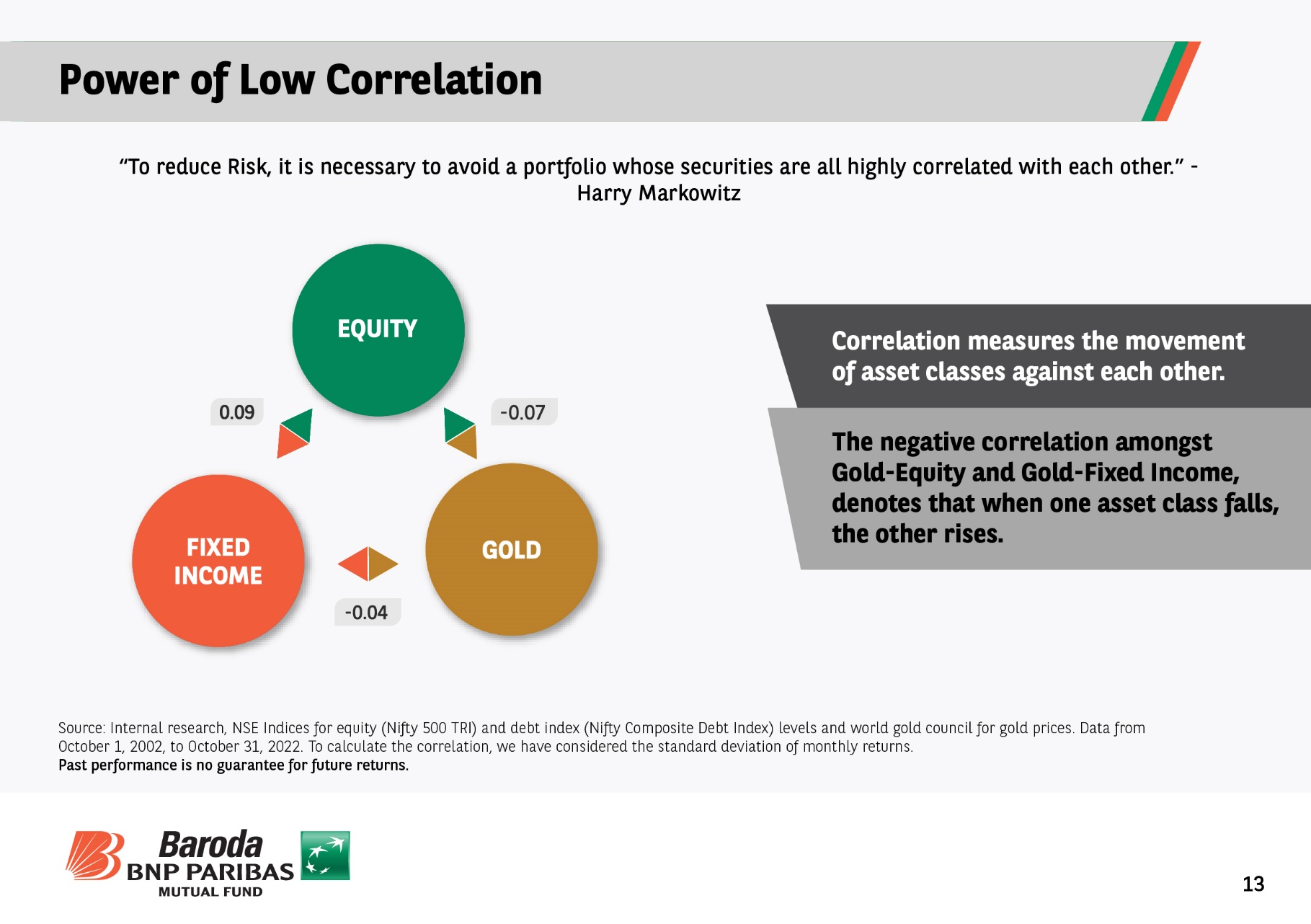 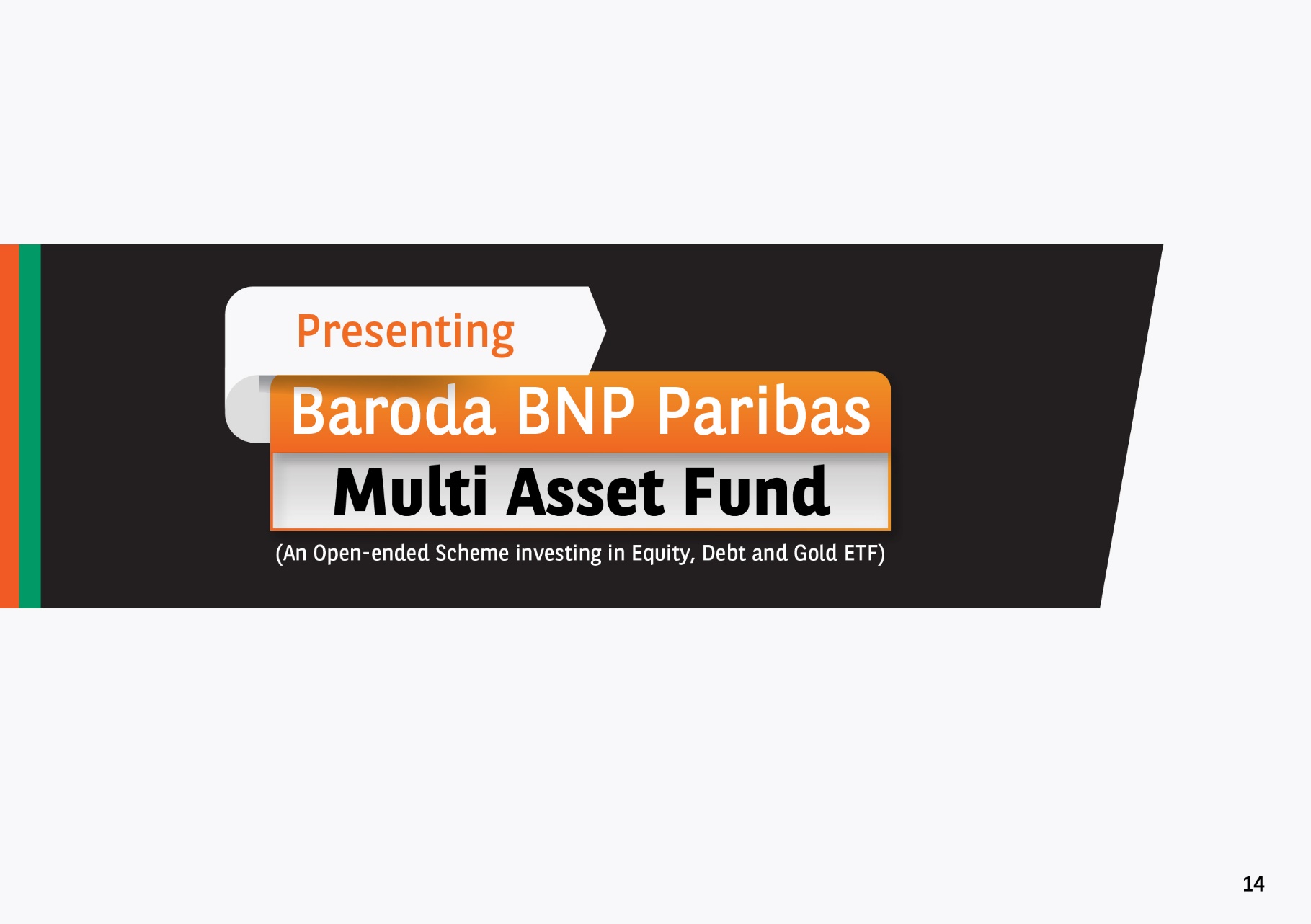 Benefits of the Fund
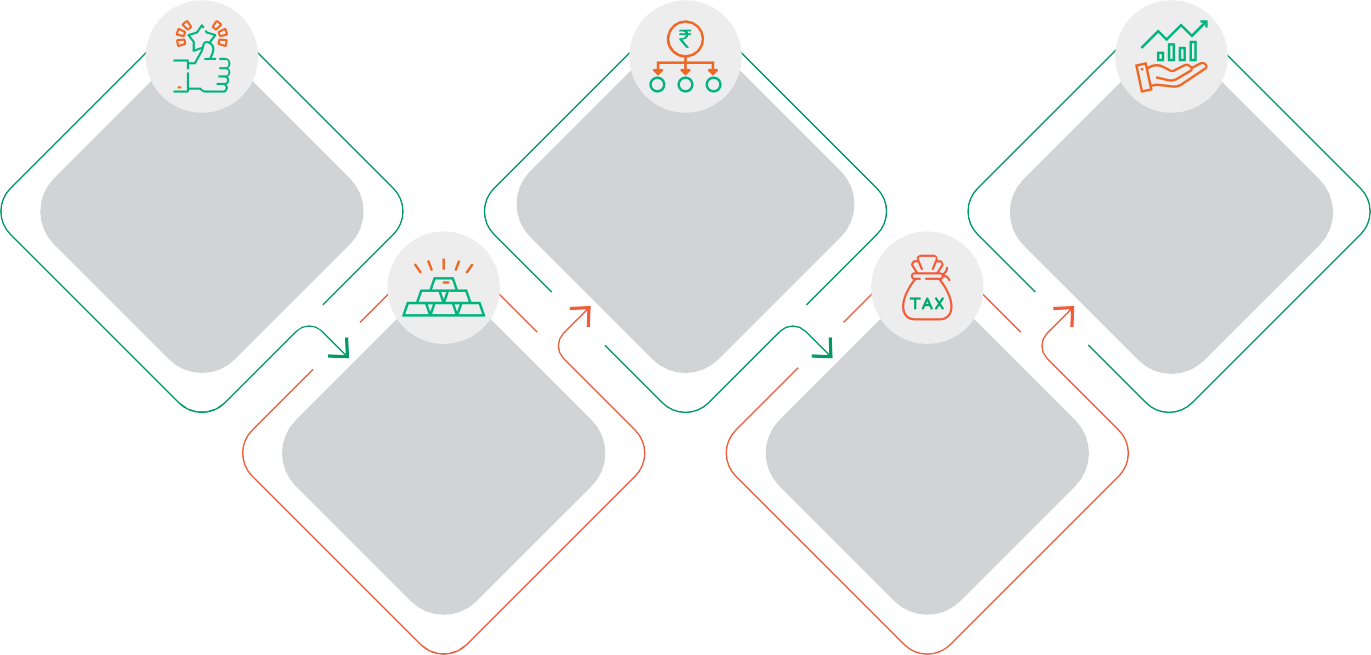 Optimal Risk Adjusted Returns
By investing in different asset classes with varying returns and risks, the fund aims to provide better returns for risk undertaken.
Convenience
One fund gives access to multiple asset classes. Saves the hassle of investing, tracking and maintaining investments in multiple strategies /
funds.
Diversification Benefits
Helps you lower risk by spreading investment across different
asset classes.
Strategic gold allocation
Historically, portfolio with higher gold allocation has given higher risk adjusted returns, compared to individual assets.
Equity Taxation
Aims to provide the benefits of equity taxation for investors.
Past performance, including such scenarios, is not an indication of future performance.
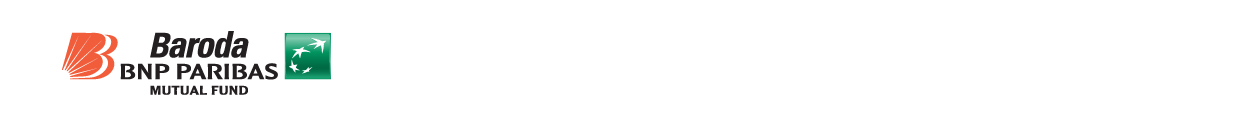 15
Who is it suitable for?
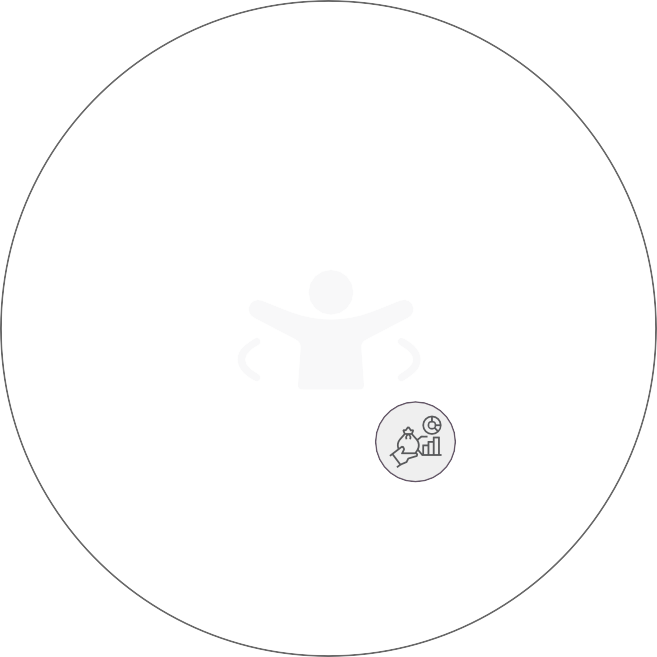 SEASONED INVESTORS LOOKING FOR ASSET CLASS DIVERSIFICATION
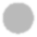 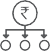 INVESTORS LOOKING
FIRST TIME
INVESTORS
FOR A PORTFOLIO WITH
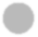 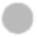 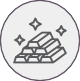 ALLOCATION TO GOLD
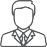 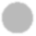 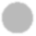 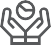 `
INVESTORS WANTING
INVESTORS LOOKING
TO CREATE WEALTH IN
FOR ASSET ALLOCATION
THE LONG TERM
THROUGH ONE FUND
Past performance, including such scenarios, is not an indication of future performance.
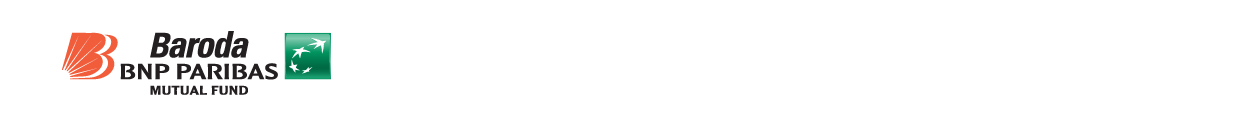 16
Determinants of Asset Allocation: Adding Gold
3Y Rolling Returns – Risk attributes of Portfolios
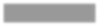 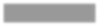 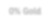 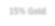 0% Gold
15% Gold
1.68

1.66
17.0%
15.0%
13.0%
11.0%
9.0%
7.0%
5.0%
3.0%
1.0%
-1.0%
15.4%  1.67
14.3%
1.64

1.62

1.60

1.58
9.2%
8.9%
1.61
1.56
Equity 65%+ Fixed Income 35%	Equity 65%+ Gold 15% + Fixed Income 20%
Returns	Volatility	Risk Adjusted
Adding gold increased both the returns and risk-adjusted returns (Returns per unit of risk).
In the back-testing study, optimal returns were observed in a portfolio having 65% equities, 15% gold and 20% fixed income.
Source: Internal research, NSE Indices for equity (Nifty 500 TRI) and debt index (Nifty Composite Debt Index) levels and world gold council for gold prices. The above data is for comparison purpose only and should be considered as investment advice. Data based on the averages of 3 year rolling returns of Nifty 500 TRI, Gold prices in INR and Nifty Composite Debt Index from 30th April 2002 to 31st October 2022. Volatility based on standard deviation of 3 year daily rolling returns. Risk-adjusted returns are calculated dividing the average 3 year rolling returns by the standard deviation. Baroda BNP Paribas Mutual Fund does not guarantee returns on investments in the scheme. Past performance is no guarantee for future returns. For complete details on asset allocation and investment strategy, kindly refer Scheme Information Document (SID).
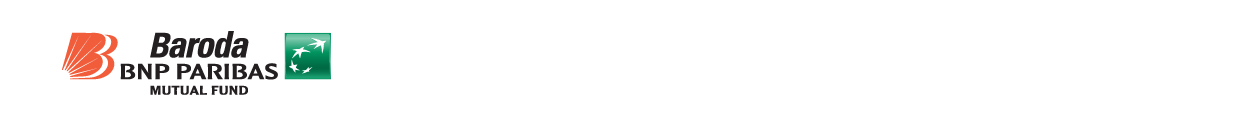 17
Adding Gold: Improved performance, low volatility
65% Equity + 15% Gold + 20% Fixed Income
3 Year Rolling Returns
Nifty 500 TRI
Prices of Gold
NIFTY Composite Debt Index
Equity 65%+ Fixed
Income 35%
Median returns of the strategy are in line with the equity returns with negligible
negative returns
Min
-9.5%
-10.0%
0.8%
-2.6%
-0.7%
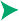 Max
68.9%
36.7%
12.2%
43.2%
47.2%
Average
17.6%
13.2%
7.3%
14.3%
15.4%
Median
13.5%
14.6%
7.6%
12.3%
12.8%
Historically, the probability of negative returns was low
The no. of returns more than 10% is the highest compared to other asset classes
Distribution of returns
Negative Observations
6.7%
9.1%
0.0%
0.7%
0.02%
0-5%
11.7%
13.9%
16.6%
11.0%
7.4%
5-10%
14.4%
13.9%
75.3%
21.1%
20.8%
More than 10%
67.2%
63.1%
8.1%
67.2%
71.7%
Source: Internal research, NSE Indices for equity (Nifty 500 TRI) and debt index (Nifty Composite Debt Index) levels and world gold council for gold prices.
Data from April 2002, to October 31, 2022. Returns are average of daily 3-year rolling calculated on daily basis since 30th April 2005 till 31st October 2022. Total Data points 4900. Past performance, including such scenarios, is not an indication of future performance.
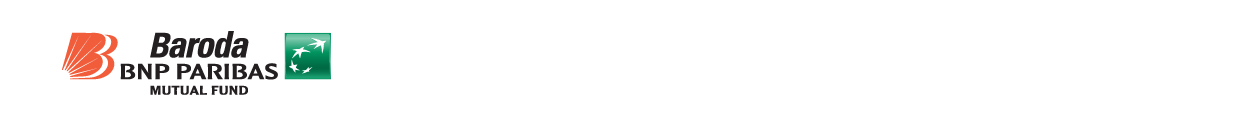 18
PORTFOLIO CONSTRUCTION AND INVESTMENT APPROACH
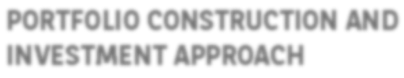 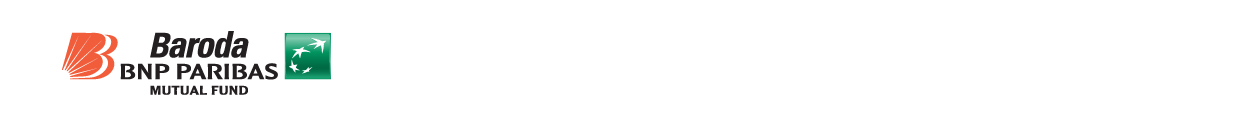 19
Allocation Strategy
Allocation across asset classes
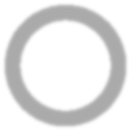 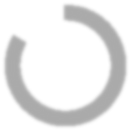 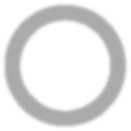 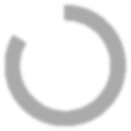 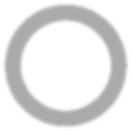 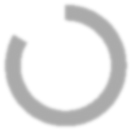 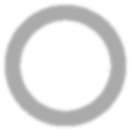 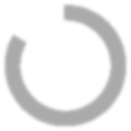 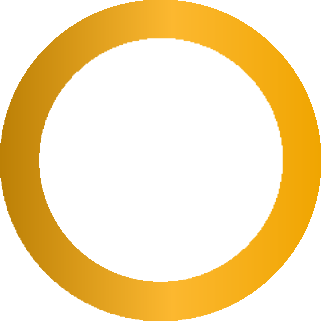 REITs and INVITs
0% to 10%
Equity
65% to 80%
Fixed Income
10% to 25%
Gold
10% to 25%
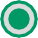 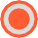 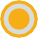 Multi cap Investment approach
Quality fixed income papers with low credit risks
Units of Gold ETF
For further details on asset allocation, investment strategy and risk factors of the Scheme please refer to SID available on our website (www.barodabnpparibasmf.in). Investment strategy stated above may change from time to time and shall be in accordance with the investment objective and strategy stated in the SID of the scheme.
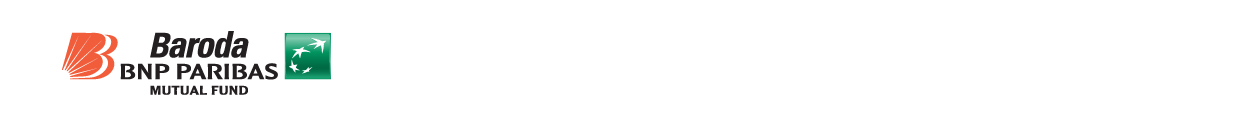 20
Equity Investment Approach
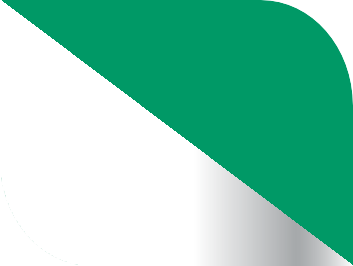 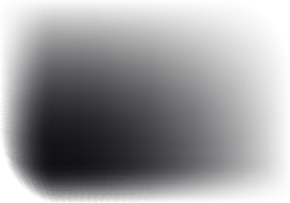 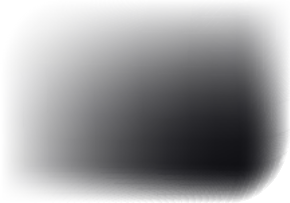 The fund aims to follow a multi cap investment approach
Diversified Strategy: Diversified allocation across sectors
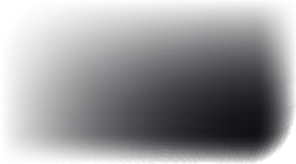 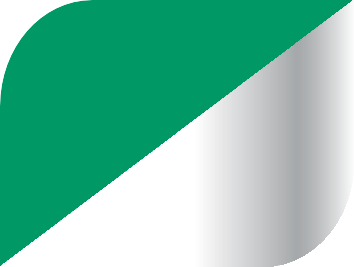 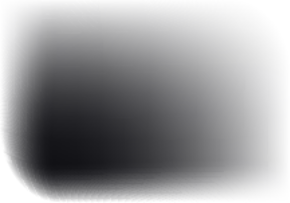 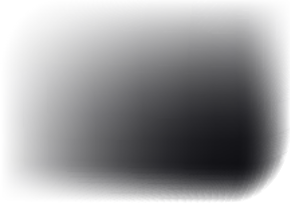 Stock Holdings: Aims to hold around 45 – 55 stocks
Research driven, robust investment process
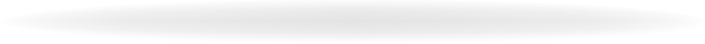 For further details on asset allocation, investment strategy and risk factors of the Scheme please refer to SID available on our website (www.barodabnpparibasmf.in). Investment strategy stated above may change from time to time and shall be in accordance with the investment objective and strategy stated in the SID of the scheme.
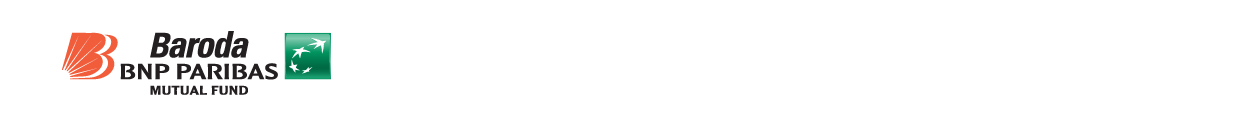 21
Equity Investment Approach & Themes
Nifty 500 TRI Market Cap Break-up

77.0
Targeted Equity allocation: 65-80%
Benchmark for equity portion: NSE 500 TRI
15.2
7.8
Large Cap
Mid Cap
Small Cap
Themes:
1. PLI: Production Linked Incentives; 2. China-Plus-One refers manufacturing companies’ strategy in which companies avoid investing only in China and diversify their businesses to alternative destinations.The sector(s)/stock(s) mentioned in this document do not constitute any recommendation of the same and Baroda BNP Paribas Mutual Fund may or may not have any future position in these sector(s)/stock(s). Further, the portfolio of the Scheme is subject to changes within the provisions and limitations of Scheme Information Document (SID). For further details on asset allocation, investment strategy and risk factors of the Scheme please refer to SID available on our website (www.barodabnpparibasmf.in). Investment strategy stated above may change from time to time and shall be in accordance with the investment objective and strategy stated in the SID of the scheme.
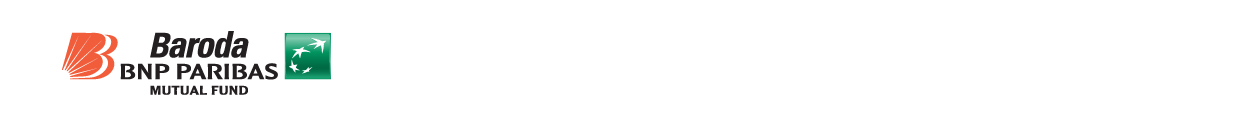 22
Gold & Fixed Income Strategy
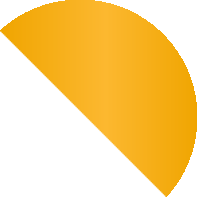 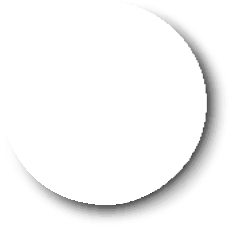 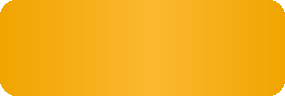 Gold Strategy
Current Expected Allocation: 10% to 25%
Will invest in Units of Gold ETF
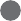 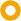 Focus is predominantly on High Rated, Sovereign and Leadership Businesses
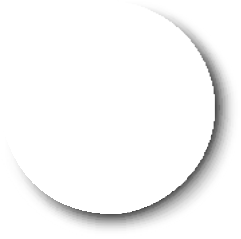 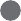 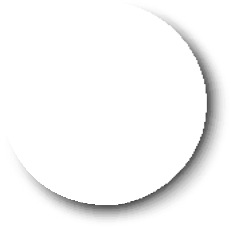 Reliance on Duration Management and Asset Allocation relative to Credit Allocation
Fixed Income Strategy
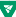 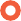 Forming an Interest Rate view remains core to our investment thesis
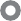 For further details on asset allocation, investment strategy and risk factors of the Scheme please refer to SID available on our website (www.barodabnpparibasmf.in). Investment strategy stated above may change from time to time and shall be in accordance with the investment objective and strategy stated in the SID of the scheme.
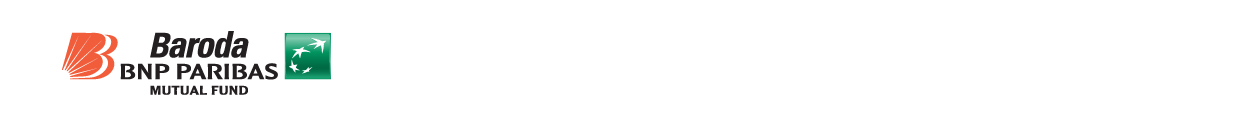 23
Positioning
Aggressive Hybrid Fund
Multi Asset Fund
Potential Returns
Balanced Advantage Fund
Equity Savings Fund
Conservative Hybrid Fund
Arbitrage Fund
Potential Risks
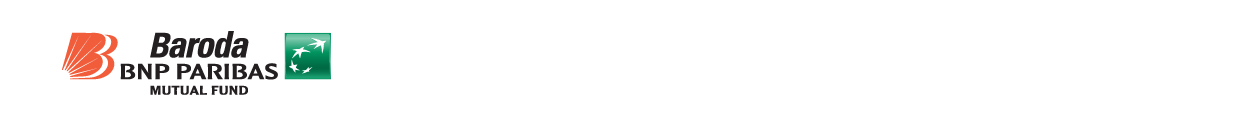 24
Fund Facts
Scheme Name
Baroda BNP Paribas Multi Asset Fund
Category
Multi Asset Allocation
Investment Objective
The investment objective of the scheme is to seek long term capital growth by investing in equity and equity related securities, debt & money market instruments, REITs / InVITs and Gold ETF. However, there can be no assurance that the investment objectives of the Scheme will be realized. The Scheme does not guarantee/ indicate any returns.
Min (% of Net Assets)	Max (% of Net Assets)	Risk Profile
Equityand EquityRelatedInstruments	65	80	Very High
Debt& MoneyMarketinstruments	10	25	Low to Medium
GoldETFs	10	25	High
Unitsissuedby REITs& INvITs	0	10	Very High
Asset Allocation^
Benchmark
65% of Nifty 500 TRI + 20% of NIFTY Composite Debt Index + 15% of INR Price of Gold
Fund Manager
Mr. Jitendra Sriram (Equity Portion) (Total experience – 25 years) and Mr. Vikram Pamnani (Debt Portion) (Total experience – 12 years)
Load Structure
Entry Load: NA Exit Load:
If units of the Scheme are redeemed or switched out up to 10% of the units (the limit) within 12 months from the date of allotment - Nil.
If units of the scheme are redeemed or switched out in excess of the limit within 12 months from the date of allotment - 1% of the applicable NAV. If units of scheme are redeemed or switched out after 12 months from the date of allotment - Nil.
The above load shall also be applicable for switches between the schemes of the Fund and all Systematic Investment Plans, Systematic Transfer Plans, Systematic Withdrawal Plans. No load will be charged on units issued upon re-investment of amount of distribution under same IDCW option and bonus units.
The Scheme offers two Plans thereunder, viz. Regular and Direct
Each plan offers Growth Option, and Income Distribution cum capital withdrawal (IDCW)* Option with payout and reinvestment options.
*Amounts can be distributed out of investors capital (equalization reserve), which is part of sale price that represents realized gains.
Plans and Options
Minimum Application Amount
Lumpsum Details:
Minimum Application Amount: Rs. 5,000 and in multiples of Rs. 1 thereafter.
Minimum Additional Application Amount: Rs. 1,000 and in multiples of Rs. 1 thereafter. SIP Details: Minimum Application Amount -
Daily, Weekly, Monthly SIP: Rs. 500/- and in multiples of Rs. 1/- thereafter;
Quarterly SIP: Rs. 1500/- and in multiples of Rs. 1/- thereafter Frequency Available: Daily, Weekly, Monthly & Quarterly.
^For further details on asset allocation, investment strategy and risk factors of the Scheme please refer to SID available on our website (www.barodabnpparibasmf.in).
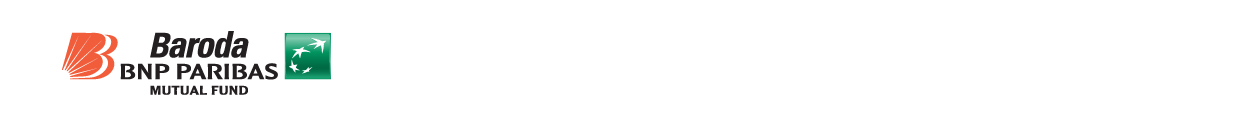 25
Risk Factors
The risks associated with investments in equities include luctuations in prices, as stock markets can be volatile and decline in response to political, regulatory, economic, market and stock-specific development etc. Please refer to scheme information document for detailed risk factors, asset allocation, investment strategy etc.
Further, to the extent the scheme invests in fixed income securities, the Scheme shall be subject to various risks associated with investments in Fixed Income Securities such as Credit and Counterparty risk, Liquidity risk, Market risk, Interest Rate risk & Re-investment risk etc., Further, the Scheme may use various permitted derivative instruments and techniques which may increase the volatility of scheme’s performance. Also, the risks associated with the use of derivatives are different from or possibly greater than, the risks associated with investing directly in securities and other traditional investments.
Please refer to Scheme Information Document available on our website (www.barodabnpparibasmf.in) for detailed Risk Factors, assets allocation, investment strategy etc.
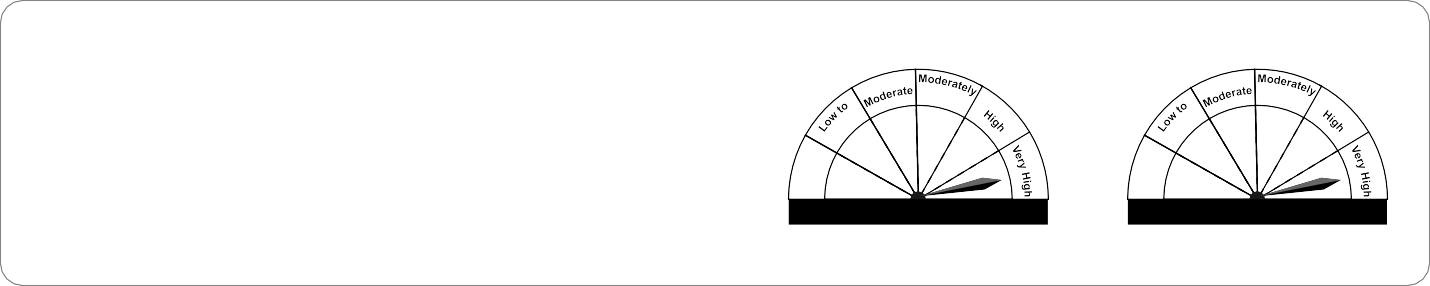 H
H
i
i
g
g
h
h
e
e
t
t
a
a
r
r
e
e
d
d
o
o
M
M
w
w
o
o
L
L
^^the riskometer assigned is based on internal assessment of the scheme characteristics and the same may vary post NFO when actual investments are made. (Offer of units of Rs. 10 each during the New Fund Offer period and continuous offer for units at NAV based prices)
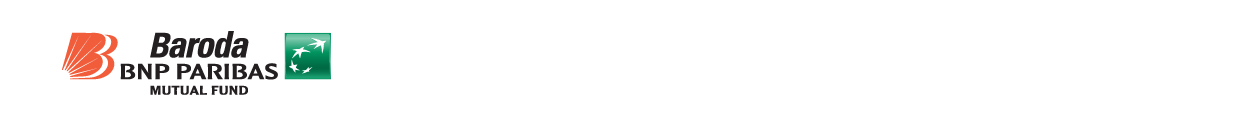 26
Disclaimers
Disclaimers: The material contained herein has been obtained from publicly available information, internally developed data and other sources believed to be reliable, but Baroda BNP Paribas Asset Management India Private Limited ( formerly BNP Paribas Asset Management India Private Limited) (AMC) makes no representation that it is accurate or complete. The AMC has no obligation to tell the recipient when opinions or information given herein change. It has been prepared without regard to the individual financial circumstances and objectives of persons who receive it. This information is meant for general reading purpose only and is not meant to serve as a professional guide for the readers. Except for the historical information contained herein, statements in this publication, which contain words or phrases such as 'will', 'would', etc., and similar expressions or variations of such expressions may constitute 'forward-looking statements'. These forward looking statements involve a number of risks, uncertainties and other factors that could cause actual results to differ materially from those suggested by the forward-looking statements. The AMC undertakes no obligation to update forward-looking statements to relect events or circumstances after the date thereof. The words like believe/belief are independent perception of the Fund Manager and do not construe as opinion or advise. This information is not intended to be an offer to sell or a solicitation for the purchase or sale of any financial product or instrument. The information should not be construed as an investment advice and investors are requested to consult their investment advisor and arrive at an informed investment decision before making any investments. The sector(s) mentioned in this document do not constitute any recommendation of the same and Baroda BNP Paribas Mutual Fund may or may not have any future position in these sector(s). The Trustee, AMC, Mutual Fund, their directors, officers or their employees shall not be liable in any way for any direct, indirect, special, incidental, consequential, punitive or exemplary damages arising out of the information contained in this document.
The word ‘more’ does not imply more returns or assurance of scheme performance.it refers to the additional value provided by the joint venture, as compared to Baroda AMC and BNP Paribas AMC individually.
MUTUAL FUND INVESTMENTS ARE SUBJECT TO MARKET RISKS, READ ALL SCHEME RELATED DOCUMENTS CAREFULLY.
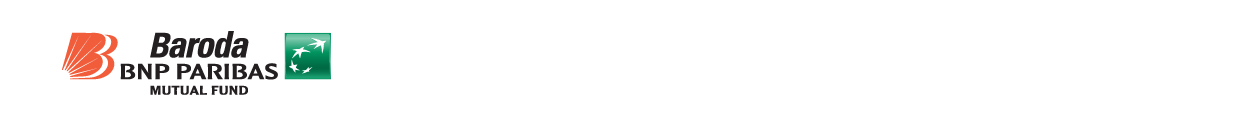 27
AMC Offices
Mumbai - Fort: Ground Floor Rahimtoola House 7, Homji Street, RBI Hornimal circle, Mumbai Fort 400001
Mumbai - Borivali: Shop no. 5, Chitalia Enclave Co-op. Hsg. Soc. (Kapoor Apt.), Junction of Punjabi lane & Chandavarkar Road, Borivali (West), Mumbai - 400 092
Mumbai - Thane: Shop No. 02, Ground Floor, ShubhJyot CHS, Near Ghantali Temple, Naupada, Thane (West) 400602
Pune: Office No. A-4, Fourth Floor, Deccan Chambers 33/40, Erandwana, Karve Road, Pune - 411 004
Ahmedabad: Office No. 104, 1st Floor, 6th Avenue Building, Opposite Textile Co-Operative Bank, Mithakhali Six Road, Ahmedabad - 380 009
Kolkata: 9th Floor Landmark Building, 228A, A.J.C. Bose Road, Kolkata - 700020
Chennai: HP Complex Flat No. 12, 3rd Floor, Door No. 124/1 2&3 New No.14 G N Chetty Road | T. Nagar | Chennai 600 017 | India
Bengaluru: Unit No. 205, 2nd Floor, West Wing - Raheja Tower, 26-27, M. G. Road, Bangalore 560 001
Hyderabad: 8-2-618/8 & 9, unit no 404, ABK Olbee Plaza, Banjara Hills road no. 1&11, Hyderabad, Telangana
New Delhi: Unit No. G-4, Naurang House 21, K G Marg Connaught Place, New Delhi -110001
Lucknow: Ist Floor, A. A. Complex, 5 Park Road Hazratganj Thaper House, Lucknow 226001
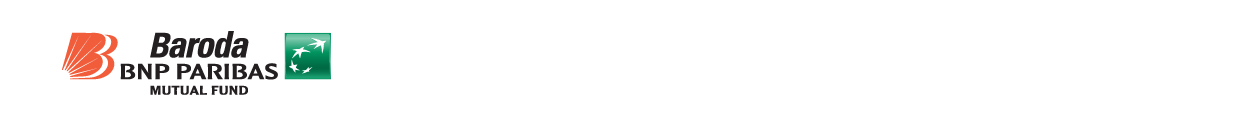 28